«A Comparision of Communication Using the Apple iPad and a Picture-based System»
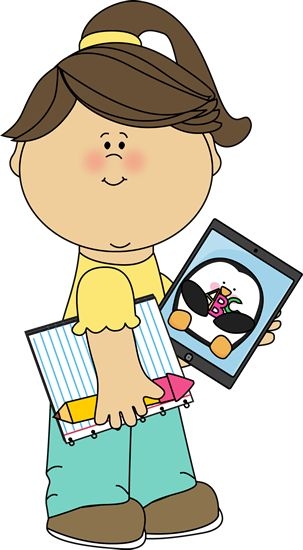 M. Flores, K. Musgrove, S. Renner, V. Hinton, 
S. Strozier, S. Franklin & D. Hil



Barbara De Santis
Comunicazione alternativa ed argomentativa(AAC)
Quale obiettivo?
Migliorare:
   - abilità comunicative
   - abilità sociali

Quali destinatari?
   - Bambini e ragazzi con disabilità
Picture-based System
Sistema di comunicazione

Ma a che cosa serve?
1. incoraggiare la persistenza nella comunicazione     2. richiede che gli studenti si scambiano una figura    per la parola o attività desiderata
Picture-based System
Dunque il «Picture Exchange Communication System»(PECS):

- Comunicazione parlata efficace; 

- Supporto delle immagini.
La ricerca
Obiettivo:
- valutare l'utilità dell’iPad come un dispositivo di comunicazione;
- confrontare l’utilità dell’iPad  con quella di un sistema di comunicazione con le figure.


Partecipanti:
- 5 bambini (8-11 anni);
- autismo, disabilità multiple, disabilità intellettuali;
- scuola elementare;
- programmi individualizzati di formazione.
Il metodo
Setting:
- Programma estivo per persone con disabilità;
- «Snack time», momento naturale di comunicazione incidentale per quanto riguarda le richieste.
 

Materiali:
- tre diversi spuntini (salatini, cracker a forma di pesci rossi, e biscotti) e una bevanda;
- contenitori di plastica e brocca trasparente.
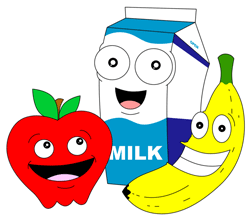 Due strumenti
Picture-based System:
- cartoncini con le figure per indicare oggetti e richieste;
iPad:
- App, ogni oggetto/richiesta raffigurato sullo schermo con una fotografia;
- voce registrata che descrive l’oggetto/richiesta.

ALTERNANZA DEGLI STRUMENTI PER 3 GIORNI CONSECUTIVI
Come si presenta?
Procedura di ricerca
Contenitori per alimenti e brocca al centro del tavolo;
Ogni giorno per 3 giorni
A turno chiedere spuntino desiderato;
Se risponde entro 5 secondi riceve spuntino;
Se NON risponde entro 5 secondi salta il turno, si passa al prossimo bambino.

In tutto 15 minuti poi spuntino illimitato per tutti!
Strumento: Picture-base System
Strumento appreso nelle scuole di provenienza;

Modalità diverse di utilizzo dello strumento;

Una parola, più parole, formulazione di una frase.
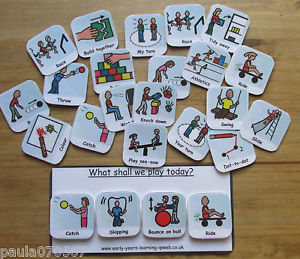 Strumento: iPad
Utilizzato per la prima volta;
Istruzioni per l’utilizzo;
Formazione individualizzata (accompagnamento della mano sullo schermo);
Riconoscimento dell’iPad come strumento di comunicazione
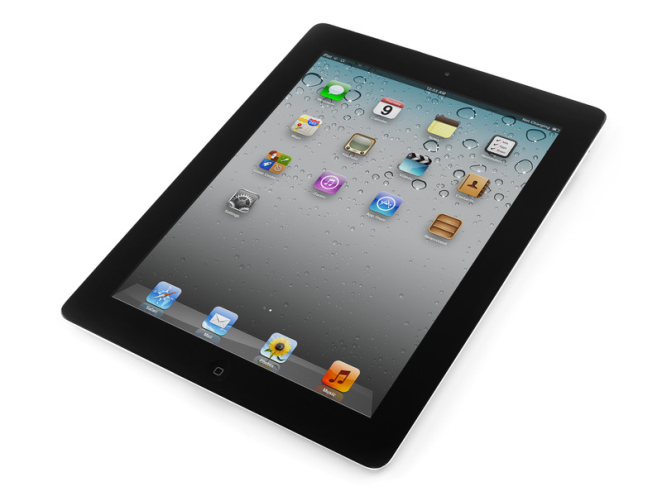 Raccolta dati
Registrazione degli eventi nei 3 giorni


 OSSERVATORI
studenti di dottorato in educazione speciale addestrati per registrare i comportamenti di comunicazione
Quali risultati?
I ricercatori hanno notato differenze nella frequenza dei comportamenti di comunicazione mettendo a confronto i dati tra i due strumenti (3 bambini su 5, frequenza maggiore con iPad)

Gli insegnanti dichiarano che:
  a) agli studenti piace utilizzare il nuovo dispositivo;
  b) la comunicazione dei bambini è diventata più veloce;
  c) l'iPad è facile da manipolare per gli studenti;
  d) loro stessi hanno preferito l'iPad come sistema di comunicazione dell'immagine.
Ma gli studenti?
RISULTATI MISTI
Perché?

Alcuni preferiscono l’iPad;
Altri lo strumento già noto;

Competenze e preferenze individuali
Limiti della ricerca
No contesto scolastico ma programma estivo;
Tempo molto limitato (programma estivo breve);
I bambini sapevano già utilizzare lo strumento di comunicazione basato sulle immagini;
Le immagini dei cartoncini e le fotografie dell’iPad sono diverse.
Per concludere
Utilizzo dell’iPad non ha portato a risultati molto rilevanti (frequenza aumentata ma di poco); 
MA
L’iPad è considerato uno strumento per migliorare l’efficacia e l’efficienza della comunicazione (più semplice da utilizzare, più pratico da spostare, più accessibile).